Caches 2
CS 3410, Spring 2014
Computer Science
Cornell University
See P&H Chapter: 5.1-5.4, 5.8, 5.15
Memory Hierarchy
Memory closer to processor 
small & fast
stores active data
Memory farther from processor 
big & slow
stores inactive data
L1 Cache
 SRAM-on-chip
L2/L3 Cache
 SRAM
Memory
 DRAM
Memory Hierarchy
Memory closer to processor is fast but small
usually stores subset of memory farther 
“strictly inclusive”


Transfer whole blocks(cache lines):
	4kb: disk ↔ RAM
	256b: RAM ↔ L2
	64b: L2 ↔ L1
Cache Questions
What structure to use?
Where to place a block (book)?
How to find a block (book)?

When miss, which block to replace?

What happens on write?
Today
Cache organization
Direct Mapped
Fully Associative
N-way set associative

Cache Tradeoffs

Next time: cache writing
Cache Lookups (Read)
Processor tries to access Mem[x]
Check: is block containing Mem[x] in the cache?
Yes: cache hit
return requested data from cache line
No: cache miss
read block from memory (or lower level cache)
(evict an existing cache line to make room)
place new block in cache
return requested data
 and stall the pipeline while all of this happens
[Speaker Notes: Out of order execution]
Questions
How to organize cache

What are tradeoffs in performance and cost?
Three common designs
A given data block can be placed…
… in exactly one cache line  Direct Mapped
… in any cache line  Fully Associative
This is most like my desk with books
… in a small set of cache lines  Set Associative
Direct Mapped Cache
Memory
Each block number maps to a single cache line index

Where?

    address mod #blocks in cache
[Speaker Notes: Think of data accesses. Not instruction cache. Though that too applies.]
Direct Mapped Cache
Memory (bytes)
index = address mod 2
index
1
index = 0
Cache
Cache size = 2 bytes
2 cachelines
1-byte per cacheline
Direct Mapped Cache
Memory (bytes)
index = address mod 2
index
1
index = 1
Cache
Cache size = 2 bytes
2 cachelines
1-byte per cacheline
Direct Mapped Cache
Memory (bytes)
index = address mod 4
index
2
Cache
Cache size = 4 bytes
4 cachelines
1-byte per cacheline
Direct Mapped Cache
Memory (word)
index = address mod 4
offset = which byte in each line
32-addr
index
offset
2-bits
2-bits
28-bits
Cache
Cache size = 16 bytes
4 cachelines
1-word per cacheline
Direct Mapped Cache: 2
Memory
line 0
index = address mod 4
offset = which byte in each line
line 1
offset 3 bits: A, B, C, D, E, F, G, H
line 2
line 3
32-addr
index
offset
line 0
2-bits
3-bits
27-bits
Cache
line 1
line 2
line 3
4 cachelines
2-words (8 bytes) per cacheline
[Speaker Notes: 4 bytes each, 8 bytes per line, show tags
Which of the two designs should you prefer? Depends on assumptions of spatial locality. More locality, larger blocks.]
Direct Mapped Cache: 2
Memory
line 0
tag = which memory element is it?


0x00, 0x20, 0x40?
line 1
line 2
line 3
32-addr
tag
index
offset
line 0
2-bits
3-bits
27-bits
Cache
line 1
line 2
line 3
4 cachelines
2-words (8 bytes) per cacheline
[Speaker Notes: 4 bytes each, 8 bytes per line, show tags
Which of the two designs should you prefer? Depends on assumptions of spatial locality. More locality, larger blocks.]
Direct Mapped Cache
Every address maps to one location

Pros: Very simple hardware

Cons: many different addresses land on same location and may compete with each other
Direct Mapped Cache (Hardware)
3 bits
Tag	   Index      	Offset
V
Tag
Block
=
=
word select
0…001000
data
tag
offset
Word/byte  select
hit?
index
hit?
data
32/8 bits
Example: Direct Mapped Cache
Using byte addresses in this example. Addr Bus = 5 bits
Processor
Cache
Memory
4 cache lines
2 byte block
0
1
2
3
4
5
6
7
8
9
10
11
12
13
14
15
100
110
120
LB  $1  M[   1   ]
LB  $2  M[   5   ]
LB  $3  M[   1   ]
LB  $3  M[   4   ]
LB  $2  M[   0   ]
130
tag    data
V
140
0
150
160
0
170
180
0
190
200
0
$0
$1
$2
$3
210
220
230
240
250
Example: Direct Mapped Cache
Using byte addresses in this example. Addr Bus = 5 bits
Processor
Cache
Memory
4 cache lines
2 byte block
2 bit tag field
2 bit index field
1 bit  block offset
0
1
2
3
4
5
6
7
8
9
10
11
12
13
14
15
100
110
120
LB  $1  M[   1   ]
LB  $2  M[   5   ]
LB  $3  M[   1   ]
LB  $3  M[   4   ]
LB  $2  M[   0   ]
130
tag    data
V
140
0
150
160
0
170
180
0
190
200
0
$0
$1
$2
$3
210
220
230
240
250
[Speaker Notes: 00  00 1
00  10 1
00  00  1
00  10  0
00  00  0]
Direct Mapped Example: 6th Access
Pathological example
Processor
Cache
Memory
0
1
2
3
4
5
6
7
8
9
10
11
12
13
14
15
100
110
120
M
M
H
H
H
LB  $1  M[   1   ]
LB  $2  M[   5   ]
LB  $3  M[   1   ]
LB  $3  M[   4   ]
LB  $2  M[   0   ]
LB  $2  M[ 12   ]
LB  $2  M[   5   ]
130
tag    data
V
140
1
00
100
150
110
160
0
1
2
140
170
150
180
00
1
140
0
190
150
200
0
0
$0
$1
$2
$3
210
110
220
Misses:   2
Hits:       3
140
100
230
140
240
250
[Speaker Notes: 00001
00101
00001
00100
00000

So cache has entries in 00 and 10 i.e. 0 and 2

Then comes 12
01100 and overwrites the 2nd cache value
Then comes 5
0101 and overwrites the 2nd cache value]
6th Access
Processor
Cache
Memory
0
1
2
3
4
5
6
7
8
9
10
11
12
13
14
15
100
Addr: 01100
110
120
M
M
H
H
H
M
LB  $1  M[   1   ]
LB  $2  M[   5   ]
LB  $3  M[   1   ]
LB  $3  M[   4   ]
LB  $2  M[   0   ]
LB  $2  M[ 12   ]
LB  $2  M[  5    ]
130
tag    data
V
140
1
00
100
150
110
160
0
1
2
140
170
150
180
01
1
220
0
190
230
200
0
0
$0
$1
$2
$3
210
110
220
Misses:   3
Hits:       3
140
220
230
140
240
250
7th Access
Processor
Cache
Memory
0
1
2
3
4
5
6
7
8
9
10
11
12
13
14
15
100
110
120
M
M
H
H
H
M
LB  $1  M[   1   ]
LB  $2  M[   5   ]
LB  $3  M[   1   ]
LB  $3  M[   4   ]
LB  $2  M[   0   ]
LB  $2  M[ 12   ]
LB  $2  M[   5   ]
130
tag    data
V
140
1
00
100
150
110
160
0
1
2
140
170
150
180
1
01
220
0
190
230
200
0
0
$0
$1
$2
$3
210
110
220
Misses:   3
Hits:       3
140
220
230
140
240
250
[Speaker Notes: 00 10 1]
7th Access
Processor
Cache
Memory
0
1
2
3
4
5
6
7
8
9
10
11
12
13
14
15
100
Addr: 00101
110
120
M
M
H
H
H
M
M
LB  $1  M[   1   ]
LB  $2  M[   5   ]
LB  $3  M[   1   ]
LB  $3  M[   4   ]
LB  $2  M[   0   ]
LB  $2  M[ 12   ]
LB  $2  M[  5    ]
130
tag    data
V
140
1
00
100
150
110
160
0
1
2
140
170
150
180
0
1
00
140
190
150
200
0
0
$0
$1
$2
$3
210
180
220
Misses:   4
Hits:       3
150
230
140
240
250
[Speaker Notes: 01 10 0
00  10 1]
8th and 9th Access
Processor
Cache
Memory
0
1
2
3
4
5
6
7
8
9
10
11
12
13
14
15
100
110
120
M
M
H
H
H
M
M
M
M
LB  $1  M[   1   ]
LB  $2  M[   5   ]
LB  $3  M[   1   ]
LB  $3  M[   4   ]
LB  $2  M[   0   ]
LB  $2  M[ 12   ]
LB  $2  M[   5   ]
LB  $2  M[ 12   ]
LB  $2  M[   5   ]
130
tag    data
V
140
1
00
100
150
110
160
0
1
2
140
170
150
180
1
01
220
0
190
230
200
0
0
210
220
Misses:   4+2
Hits:       3
230
240
250
10th and 11th, 12th and 13th Access
Processor
Cache
Memory
0
1
2
3
4
5
6
7
8
9
10
11
12
13
14
15
100
110
120
M
M
H
H
H
M
M
M
M
M
M
M
M
LB  $1  M[   1   ]
LB  $2  M[   5   ]
LB  $3  M[   1   ]
LB  $3  M[   4   ]
LB  $2  M[   0   ]
LB  $2  M[ 12   ]
LB  $2  M[   5   ]
LB  $2  M[ 12   ]
LB  $2  M[   5   ]
LB  $2  M[ 12   ]
LB  $2  M[   5   ]
LB  $2  M[ 12   ]
LB  $2  M[   5   ]
130
tag    data
V
140
1
00
100
150
110
160
0
1
2
140
170
150
180
1
01
220
0
190
230
200
0
0
210
220
Misses:   4+2+2+2
Hits:       3
230
240
250
Problem
Working set is not too big for cache
	Yet, we are not getting any hits?!
Misses
Three types of misses
Cold (aka Compulsory)
The line is being referenced for the first time
Capacity
The line was evicted because the cache was not large enough
Conflict
The line was evicted because of another access whose index conflicted
Misses
Q: How to avoid…
Cold Misses
Unavoidable? The data was never in the cache…
Prefetching!
Capacity Misses
Buy more cache
Conflict Misses
Use a more flexible cache design
Cache Organization
How to avoid Conflict Misses

Three common designs
Direct mapped: Block can only be in one line in the cache
Fully associative: Block can be anywhere in the cache
Set-associative: Block can be in a few (2 to 8) places in the cache
Fully Associative Cache
Block can be anywhere in the cache
Most like our desk with library books

Have to search in all entries to check for match
More expensive to implement in hardware

But as long as there is capacity, can store in cache
So least misses
Fully Associative Cache (Reading)
Tag	 	Offset
No index
V
Tag
Block
=
=
=
=
line select
word/byte  select
32 or 8 bits
hit?
data
[Speaker Notes: “way” = line]
Fully Associative Cache (Reading)
Tag	 	Offset
V
Tag
Block
, 2n blocks (cache lines)
m bit offset
Q: How big is cache (data only)?
Cache of size 2n blocks
Block size of 2m bytes

Cache Size: number-of-blocks x block size
                   = 2n x 2m bytes
                   =  2n+m bytes
[Speaker Notes: “way” = line]
Fully Associative Cache (Reading)
Tag	 	Offset
V
Tag
Block
, 2n blocks (cache lines)
m bit offset
Q: How much SRAM needed (data + overhead)?
Cache of size 2n blocks
Block size of 2m bytes
Tag field: 32 – m
Valid bit: 1

SRAM size: 2n x (block size                            + tag size + valid bit size) 
                 = 2nx (2m bytes x 8 bits-per-byte + (32-m) + 1)
[Speaker Notes: “way” = line]
Example: Simple Fully Associative Cache
Using byte addresses in this example! Addr Bus = 5 bits
Processor
Cache
Memory
4 cache lines
2 byte block

4 bit tag field
1 bit block offset
0
1
2
3
4
5
6
7
8
9
10
11
12
13
14
15
100
110
120
LB  $1  M[   1   ]
LB  $2  M[   5   ]
LB  $3  M[   1   ]
LB  $3  M[   4   ]
LB  $2  M[   0   ]
130
tag    data
V
140
V
150
160
V
170
180
V
190
200
V
$0
$1
$2
$3
210
220
230
240
250
1st Access
Processor
Cache
Memory
0
1
2
3
4
5
6
7
8
9
10
11
12
13
14
15
100
110
120
LB  $1  M[   1   ]
LB  $2  M[   5   ]
LB  $3  M[   1   ]
LB  $3  M[   4   ]
LB  $2  M[   0   ]
130
tag    data
V
140
0
150
160
0
170
180
0
190
200
0
$0
$1
$2
$3
210
220
230
240
250
Eviction
Which cache line should be evicted from the cache to make room for a new line?
Direct-mapped
no choice, must evict line selected by index
Associative caches
random: select one of the lines at random
round-robin: similar to random
FIFO: replace oldest line
LRU: replace line that has not been used in the longest time
1st Access
Processor
Cache
Memory
0
1
2
3
4
5
6
7
8
9
10
11
12
13
14
15
100
Addr: 00001
110
120
block offset
M
LB  $1  M[   1   ]
LB  $2  M[   5   ]
LB  $3  M[   1   ]
LB  $3  M[   4   ]
LB  $2  M[   0   ]
130
tag    data
140
1
0000
100
150
110
160
LRU
0
170
180
0
190
200
0
$0
$1
$2
$3
210
110
220
Misses:   1
Hits:       0
230
240
250
2nd Access
Processor
Cache
Memory
0
1
2
3
4
5
6
7
8
9
10
11
12
13
14
15
100
110
120
M
LB  $1  M[   1   ]
LB  $2  M[   5   ]
LB  $3  M[   1   ]
LB  $3  M[   4   ]
LB  $2  M[   0   ]
130
tag    data
140
1
0000
100
150
110
160
lru
0
170
180
0
190
200
0
$0
$1
$2
$3
210
110
220
Misses:   1
Hits:       0
230
240
250
2nd Access
Processor
Cache
Memory
0
1
2
3
4
5
6
7
8
9
10
11
12
13
14
15
100
Addr: 00101
110
120
block offset
M
M
LB  $1  M[   1   ]
LB  $2  M[   5   ]
LB  $3  M[   1   ]
LB  $3  M[   4   ]
LB  $2  M[   0   ]
130
tag    data
140
1
0000
100
150
110
160
1
0010
140
170
150
180
0
190
200
0
$0
$1
$2
$3
210
110
220
Misses:   2
Hits:       0
150
230
240
250
3rd Access
Processor
Cache
Memory
0
1
2
3
4
5
6
7
8
9
10
11
12
13
14
15
100
110
120
M
M
LB  $1  M[   1   ]
LB  $2  M[   5   ]
LB  $3  M[   1   ]
LB  $3  M[   4   ]
LB  $2  M[   0   ]
130
tag    data
140
1
0000
100
150
110
160
1
0010
140
170
150
180
0
190
200
0
$0
$1
$2
$3
210
110
220
Misses:   2
Hits:       0
150
230
240
250
3rd Access
Processor
Cache
Memory
0
1
2
3
4
5
6
7
8
9
10
11
12
13
14
15
100
Addr: 00001
110
120
block offset
M
M
H
LB  $1  M[   1   ]
LB  $2  M[   5   ]
LB  $3  M[   1   ]
LB  $3  M[   4   ]
LB  $2  M[   0   ]
130
tag    data
140
1
0000
100
150
110
160
1
0010
140
170
150
180
0
190
200
0
$0
$1
$2
$3
210
110
220
Misses:   2
Hits:       1
150
230
110
240
250
4th Access
Processor
Cache
Memory
0
1
2
3
4
5
6
7
8
9
10
11
12
13
14
15
100
110
120
M
M
H
LB  $1  M[   1   ]
LB  $2  M[   5   ]
LB  $3  M[   1   ]
LB  $3  M[   4   ]
LB  $2  M[   0   ]
130
tag    data
140
1
0000
100
150
110
160
1
0010
140
170
150
180
0
190
200
0
$0
$1
$2
$3
210
110
220
Misses:   2
Hits:       1
150
230
110
240
250
4th Access
Processor
Cache
Memory
0
1
2
3
4
5
6
7
8
9
10
11
12
13
14
15
100
Addr: 00100
110
120
block offset
M
M
H
H
LB  $1  M[   1   ]
LB  $2  M[   5   ]
LB  $3  M[   1   ]
LB  $3  M[   4   ]
LB  $2  M[   0   ]
130
tag    data
140
1
0000
100
150
110
160
1
0010
140
170
150
180
0
190
200
0
$0
$1
$2
$3
210
110
220
Misses:   2
Hits:       2
150
230
140
240
250
5th Access
Processor
Cache
Memory
0
1
2
3
4
5
6
7
8
9
10
11
12
13
14
15
100
110
120
M
M
H
H
LB  $1  M[   1   ]
LB  $2  M[   5   ]
LB  $3  M[   1   ]
LB  $3  M[   4   ]
LB  $2  M[   0   ]
130
tag    data
140
1
0000
100
150
110
160
1
0010
140
170
150
180
0
190
200
0
$0
$1
$2
$3
210
110
220
Misses:   2
Hits:       2
150
230
140
240
250
5th Access
Processor
Cache
Memory
0
1
2
3
4
5
6
7
8
9
10
11
12
13
14
15
100
Addr: 00000
110
120
block offset
M
M
H
H
H
LB  $1  M[   1   ]
LB  $2  M[   5   ]
LB  $3  M[   1   ]
LB  $3  M[   4   ]
LB  $2  M[   0   ]
130
tag    data
140
1
0
100
150
110
160
1
2
140
170
150
180
0
190
200
0
$0
$1
$2
$3
210
110
220
Misses:   2
Hits:       3
140
100
230
140
240
250
6th Access
Processor
Cache
Memory
0
1
2
3
4
5
6
7
8
9
10
11
12
13
14
15
100
110
120
M
M
H
H
H
LB  $1  M[   1   ]
LB  $2  M[   5   ]
LB  $3  M[   1   ]
LB  $3  M[   4   ]
LB  $2  M[   0   ]
LB  $2  M[ 12   ]
LB  $2  M[   5   ]
130
tag    data
140
1
0
100
150
110
160
1
2
140
170
150
180
0
190
200
0
$0
$1
$2
$3
210
110
220
Misses:   2
Hits:       3
140
100
230
140
240
250
6th Access
Processor
Cache
Memory
0
1
2
3
4
5
6
7
8
9
10
11
12
13
14
15
100
Addr: 01100
110
120
M
M
H
H
H
M
LB  $1  M[   1   ]
LB  $2  M[   5   ]
LB  $3  M[   1   ]
LB  $3  M[   4   ]
LB  $2  M[   0   ]
LB  $2  M[ 12   ]
LB  $2  M[   5   ]
130
tag    data
140
1
0000
100
150
110
160
1
0010
140
170
150
180
0110
220
1
190
230
200
0
0
$0
$1
$2
$3
210
110
220
Misses:   3
Hits:       3
140
220
230
140
240
250
7th Access
Processor
Cache
Memory
0
1
2
3
4
5
6
7
8
9
10
11
12
13
14
15
100
110
120
M
M
H
H
H
M
H
LB  $1  M[   1   ]
LB  $2  M[   5   ]
LB  $3  M[   1   ]
LB  $3  M[   4   ]
LB  $2  M[   0   ]
LB  $2  M[ 12   ]
LB  $2  M[   5   ]
130
tag    data
140
1
0000
100
150
110
160
1
0010
140
170
150
180
0110
220
1
190
230
200
0
0
$0
$1
$2
$3
210
110
220
Misses:   3
Hits:       3+1
150
230
140
240
250
8th and 9th Access
Processor
Cache
Memory
0
1
2
3
4
5
6
7
8
9
10
11
12
13
14
15
100
110
120
M
M
H
H
H
M
H
H
H
LB  $1  M[   1   ]
LB  $2  M[   5   ]
LB  $3  M[   1   ]
LB  $3  M[   4   ]
LB  $2  M[   0   ]
LB  $2  M[ 12   ]
LB  $2  M[   5   ]
LB  $2  M[ 12   ]
LB  $2  M[   5   ]
130
tag    data
140
1
0000
100
150
110
160
1
0010
140
170
150
180
0110
220
1
190
230
200
0
0
$0
$1
$2
$3
210
110
220
Misses:   3
Hits:       3+1+2
150
230
140
240
250
10th and 11th Access
Processor
Cache
Memory
0
1
2
3
4
5
6
7
8
9
10
11
12
13
14
15
100
110
120
M
M
H
H
H
M
H
H
H
H
H
LB  $1  M[   1   ]
LB  $2  M[   5   ]
LB  $3  M[   1   ]
LB  $3  M[   4   ]
LB  $2  M[   0   ]
LB  $2  M[ 12   ]
LB  $2  M[   5   ]
LB  $2  M[ 12   ]
LB  $2  M[   5   ]
LB  $2  M[ 12   ]
LB  $2  M[   5   ]
130
tag    data
140
1
0000
100
150
110
160
1
0010
140
170
150
180
0110
220
1
190
230
200
0
0
210
220
Misses:   3
Hits:       3+1+2+2
230
240
250
Cache Tradeoffs
Direct Mapped
+ Smaller
+ Less
+ Less
+ Faster
+ Less
+ Very
– Lots
– Low
– Common
Fully Associative
Larger –
More –
More –
Slower –
More –
Not Very –
Zero +
High +
?
Tag Size
SRAM Overhead
Controller Logic
Speed
Price
Scalability
# of conflict misses
Hit rate
Pathological Cases?
Compromise
Set-associative cache

Like a direct-mapped cache
Index into a location
Fast
Like a fully-associative cache
Can store multiple entries 
decreases conflicts
Search in each element
n-way set assoc means n possible locations
2-Way Set Associative Cache (Reading)
Tag	Index 	Offset
=
=
line select
word select
hit?
data
3-Way Set Associative Cache (Reading)
Tag	Index 	Offset
=
=
=
line select
word select
hit?
data
Comparison: Direct Mapped
Processor
Cache
Memory
0
1
2
3
4
5
6
7
8
9
10
11
12
13
14
15
100
110
120
M
M
H
H
H
M
M
M
M
M
M
LB  $1  M[   1   ]
LB  $2  M[   5   ]
LB  $3  M[   1   ]
LB  $3  M[   4   ]
LB  $2  M[   0   ]
LB  $2  M[ 12   ]
LB  $2  M[   5   ]
LB  $2  M[ 12   ]
LB  $2  M[   5   ]
LB  $2  M[ 12   ]
LB  $2  M[   5   ]
130
tag    data
V
140
1
00
100
150
110
160
0
1
2
140
170
150
180
1
01
220
0
190
230
200
0
0
210
220
Misses:   4+2+2
Hits:       3
230
240
250
Comparison: Fully Associative
Processor
Cache
Memory
4 cache lines
2 word block

4 bit tag field
1 bit block offset field
0
1
2
3
4
5
6
7
8
9
10
11
12
13
14
15
100
110
120
M
M
H
H
H
M
H
H
H
H
H
LB  $1  M[   1   ]
LB  $2  M[   5   ]
LB  $3  M[   1   ]
LB  $3  M[   4   ]
LB  $2  M[   0   ]
LB  $2  M[ 12   ]
LB  $2  M[   5   ]
LB  $2  M[ 12   ]
LB  $2  M[   5   ]
LB  $2  M[ 12   ]
LB  $2  M[   5   ]
130
tag    data
140
1
0000
100
150
110
160
1
0010
140
170
150
180
0110
220
1
190
230
200
0
0
210
220
Misses:   3
Hits:       4+2+2
230
240
250
Comparison: 2 Way Set Assoc
Cache
2 sets
2 word block
3 bit tag field
1 bit set index field
1 bit block offset field
Memory
Processor
0
1
2
3
4
5
6
7
8
9
10
11
12
13
14
15
100
110
tag    data
LB  $1  M[   1   ]
LB  $2  M[   5   ]
LB  $3  M[   1   ]
LB  $3  M[   4   ]
LB  $2  M[   0   ]
LB  $2  M[ 12   ]
LB  $2  M[   5   ]
LB  $2  M[ 12   ]
LB  $2  M[   5   ]
LB  $2  M[ 12   ]
LB  $2  M[   5   ]
120
130
0
0
140
150
0
0
160
170
180
190
200
210
220
Misses:   
Hits:
230
240
250
[Speaker Notes: 0001 M: 1, H: 0
0101 M: 2, H: 0
0001 M: 2, H: 3  
0100
0000  /01/45/00/00
Evict 4,5

1100 M: 3, H: 3   12,13/0,1/00/00
1000 M:4, H:3    12,13/4,5/00/00
0100 M:5, H:3    8,9/45/00/00
0000 M:5, H:4    01/45/00/00
1100 M: 3, H: 3   12,13/01/00/00
1000 M:4, H:3    8,9/12,13/00/00

M:7,H:4]
Comparison: 2 Way Set Assoc
Cache
2 sets
2 word block
3 bit tag field
1 bit set index field
1 bit block offset field
Memory
Processor
0
1
2
3
4
5
6
7
8
9
10
11
12
13
14
15
100
110
LB  $1  M[   1   ]
LB  $2  M[   5   ]
LB  $3  M[   1   ]
LB  $3  M[   4   ]
LB  $2  M[   0   ]
LB  $2  M[ 12   ]
LB  $2  M[   5   ]
LB  $2  M[ 12   ]
LB  $2  M[   5   ]
LB  $2  M[ 12   ]
LB  $2  M[   5   ]
M
M
H
H
H
M
M
H
H
H
H
tag    data
120
130
0
0
140
150
0
0
160
170
180
190
200
210
220
Misses:   4
Hits:       7
230
240
250
[Speaker Notes: 0001 M: 1, H: 0 index = 0, 
0101 M: 2, H: 0 index = 0
0001 M: 2, H: 3   01/45/00/00
1100 M: 3, H: 3   12,13/01/00/00
1000 M:4, H:3    12,13/4,5/00/00

0100 M:5, H:3    8,9/45/00/00
0000 M:5, H:4    01/45/00/00
1100 M: 3, H: 3   12,13/01/00/00
1000 M:4, H:3    8,9/12,13/00/00

M:7,H:4]
Summary on Cache Organization
Direct Mapped  simpler, low hit rate
Fully Associative  higher hit cost, higher hit rate
N-way Set Associative  middleground
Misses
Cache misses: classification
Cold (aka Compulsory)
The line is being referenced for the first time
Block size can help
Capacity
The line was evicted because the cache was too small
i.e. the working set of program is larger than the cache
Conflict
The line was evicted because of another access whose index conflicted
Not an issue with fully associative
[Speaker Notes: conflict can’t happen with fully associative
block size influences cold misses]
Cache Performance
Average Memory Access Time (AMAT)
Cache Performance (very simplified):
  L1 (SRAM): 512 x 64 byte cache lines, direct mapped
	Data cost: 3 cycle per word access
	Lookup cost: 2 cycle
  Mem (DRAM): 4GB
	Data cost: 50 cycle plus 3 cycle per word






Performance depends on:
	Access time for hit, hit rate, miss penalty
[Speaker Notes: Hit rate 90%
.90 *5 + .10*(2+50+16*3) = 4.5 + 10.0 = 14.5 cycles on average
Hit rate 95 %  9.5 cycles on average
.95 * 5 + .05 (100) = 4.75+5 = 9.75]
Basic Cache Organization
Q: How to decide block size?
Experimental Results
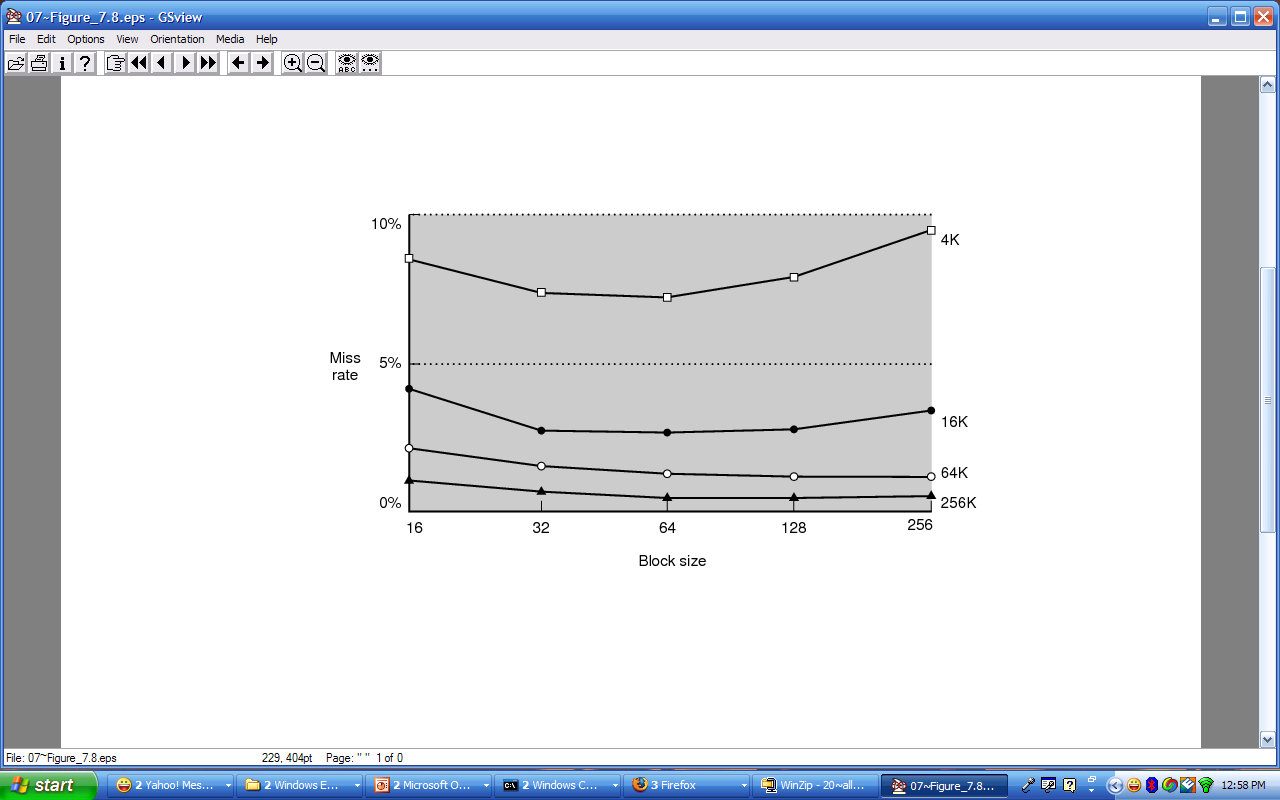 [Speaker Notes: Top to bottom: bigger cache means fewer misses.
For a given total cache size,
larger block sizes mean…. 
fewer lines
so fewer tags (and smaller tags for associative caches)
so less overhead
and fewer cold misses (within-block “prefetching”)
But
fewer blocks available (for scattered accesses!)
so more conflicts
and miss penalty (time to fetch block) is larger]
Tradeoffs
For a given total cache size,
larger block sizes mean…. 
fewer lines
so fewer tags, less overhead
and fewer cold misses (within-block “prefetching”)

But also…
fewer blocks available (for scattered accesses!)
so more conflicts
and larger miss penalty (time to fetch block)
[Speaker Notes: Same for other parameters: experimental mostly]
Summary
Caching assumptions
small working set: 90/10 rule
can predict future: spatial & temporal locality
Benefits
big & fast memory built from (big & slow) + (small & fast)
Tradeoffs: associativity, line size, hit cost, miss penalty, hit rate
Fully Associative  higher hit cost, higher hit rate
Larger block size  lower hit cost, higher miss penalty